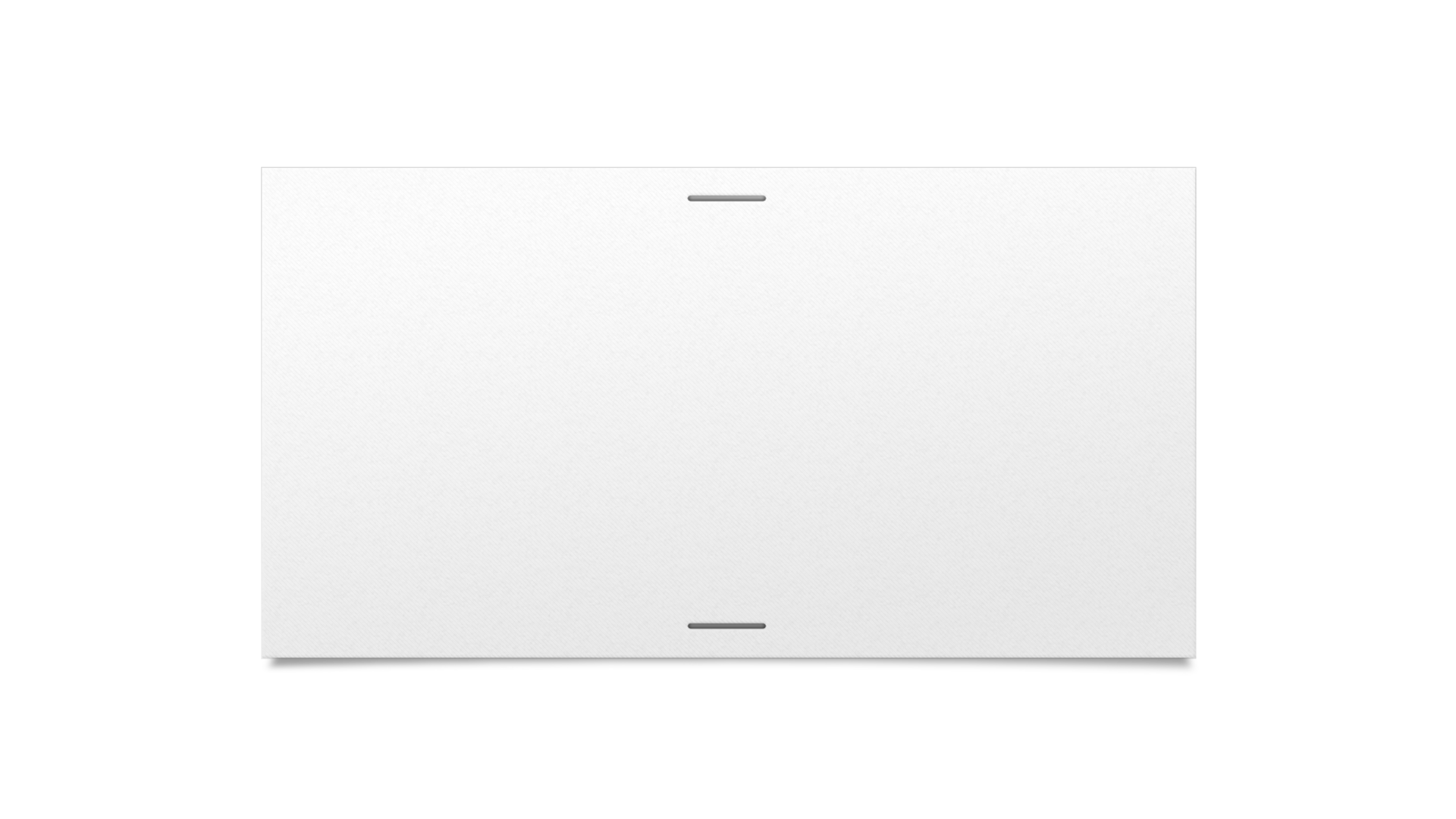 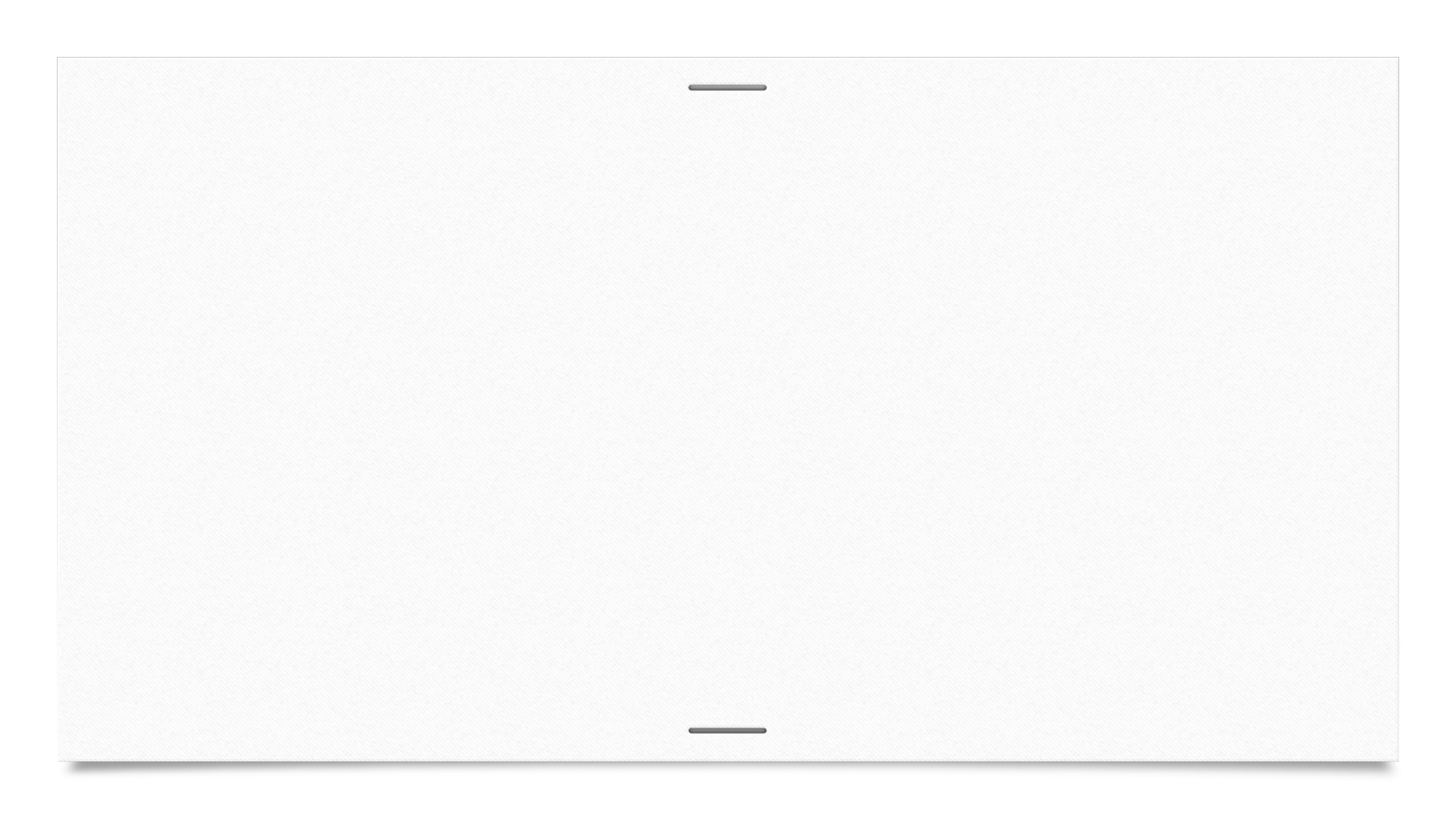 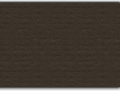 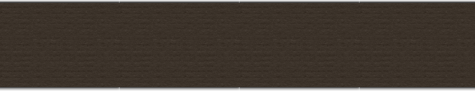 10:41 – 45
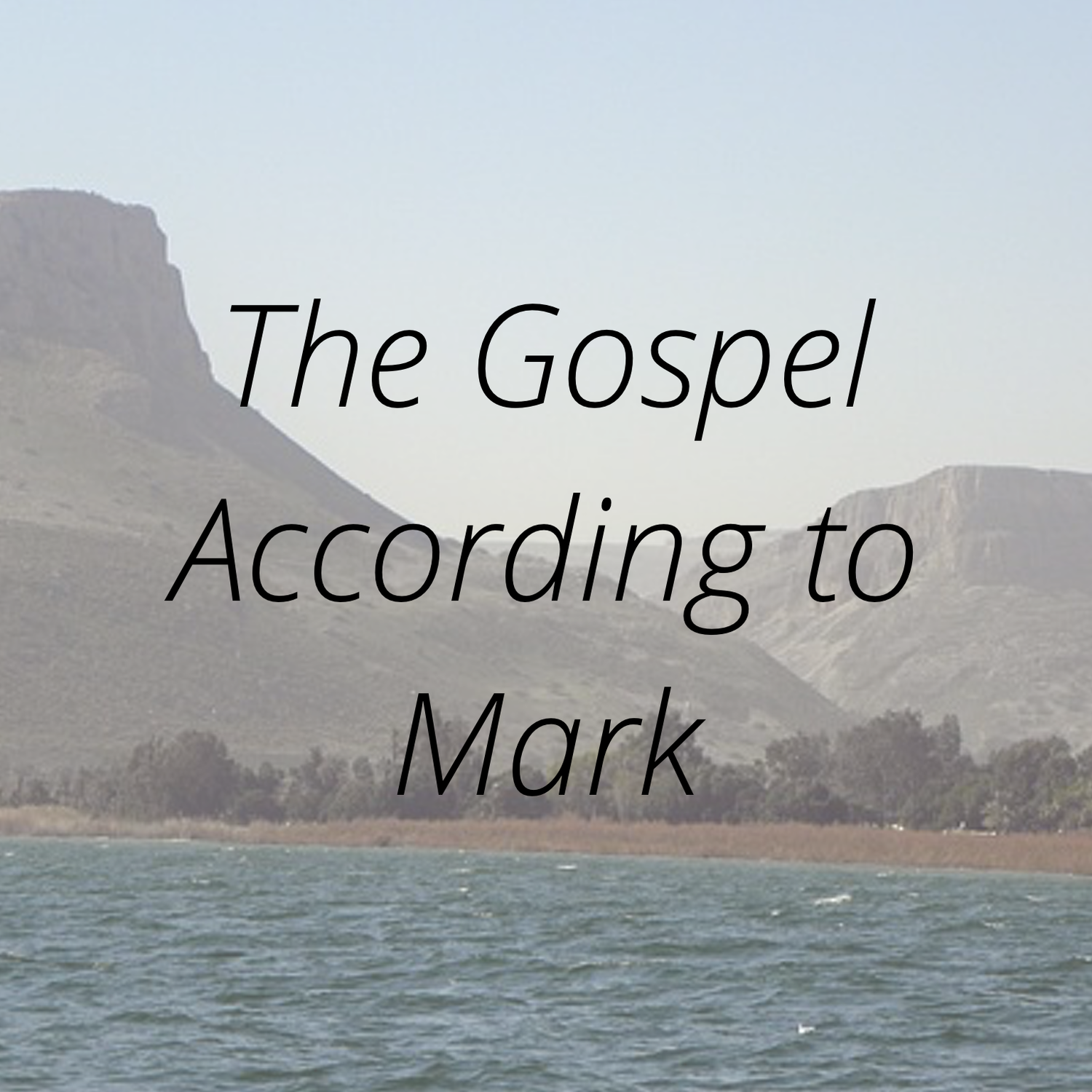 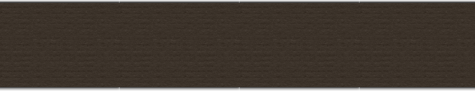 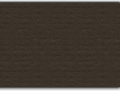 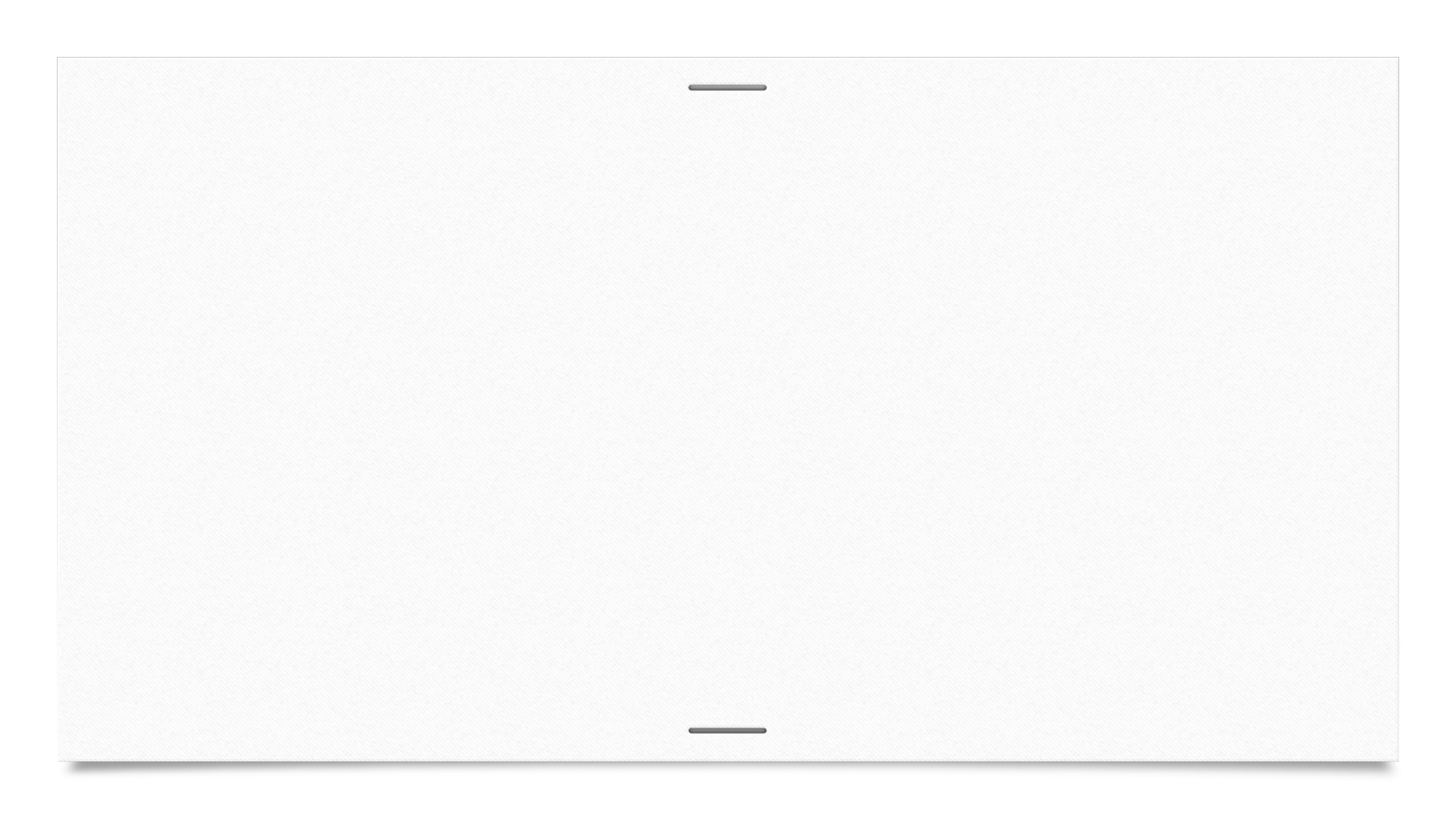 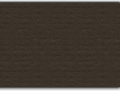 Verse 41
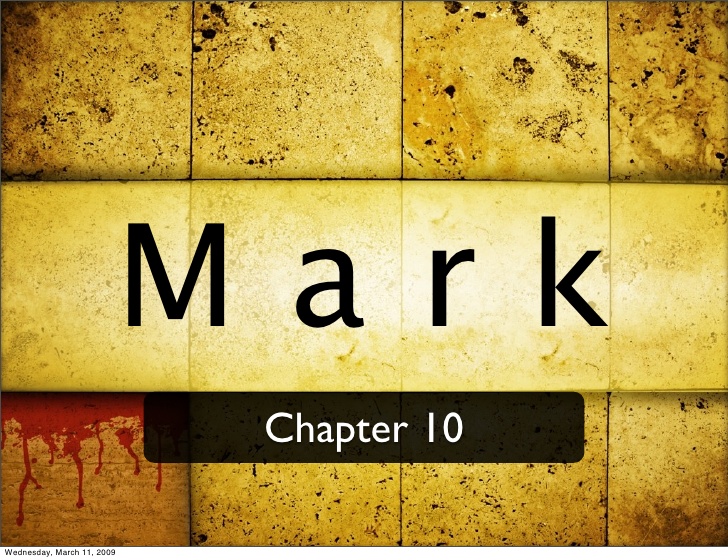 “41 And when the ten heard it, they began to be greatly displeased with James and John.”
We see here the other ten responding to the request of James and John
They are displeased at their attempts to try and take and advantage over the others in pursuing honor they all desired
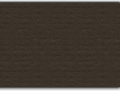 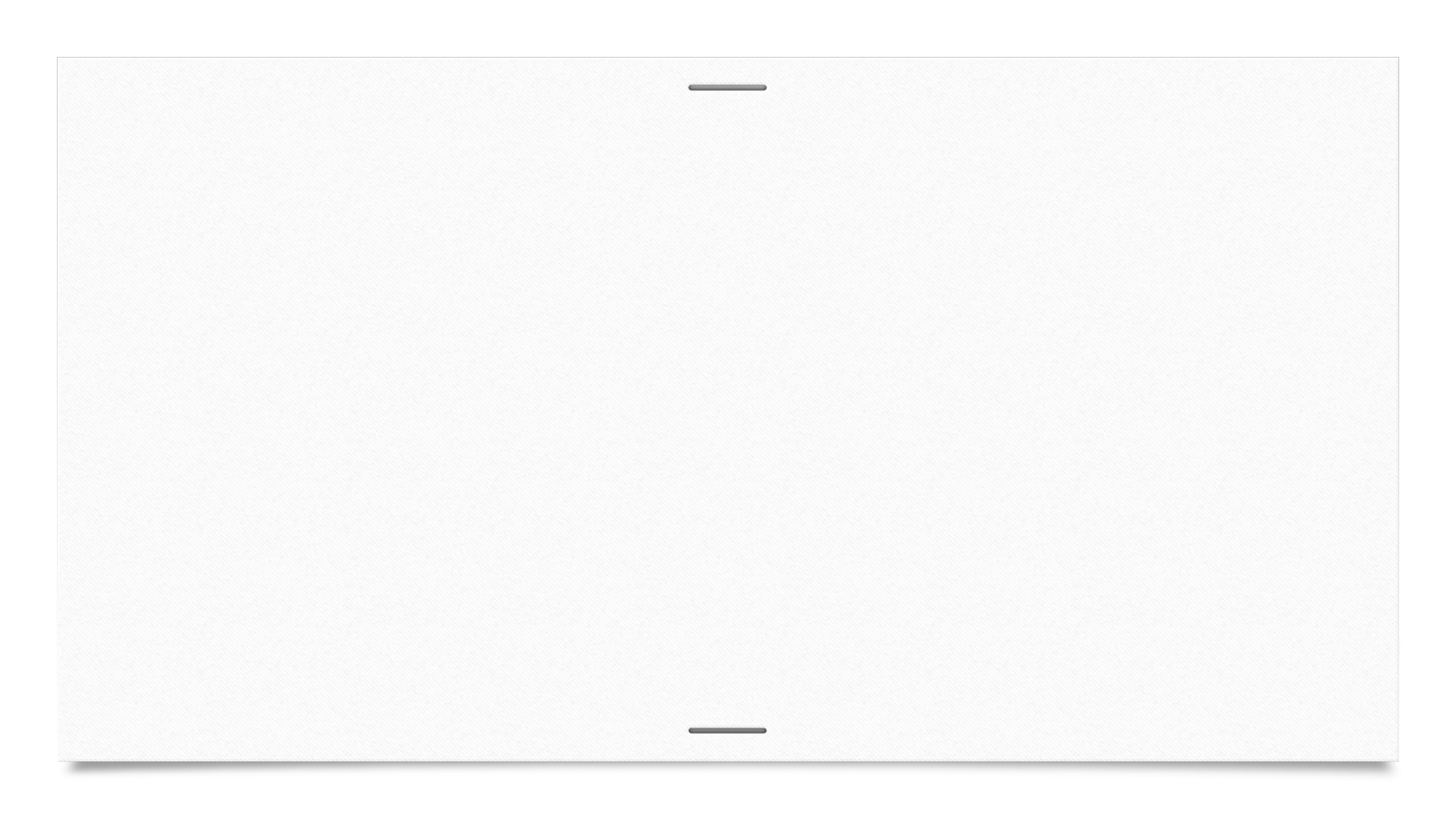 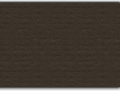 Verse 42
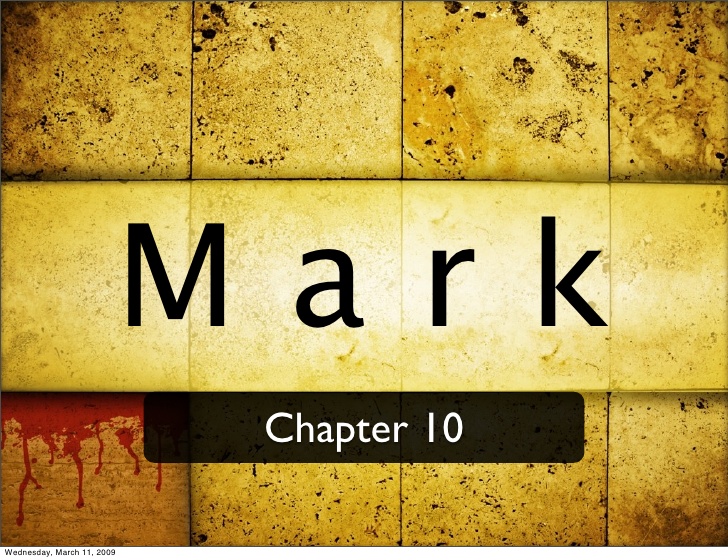 “42 But Jesus called them to Himself and said to them, “You know that those who are considered rulers over the Gentiles lord it over them, and their great ones exercise authority over them.”
Jesus does not rebuke the disciples but uses their action as another opportunity to teach them
Jesus has their full attention and is going to show how things work in the Kingdom of God
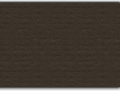 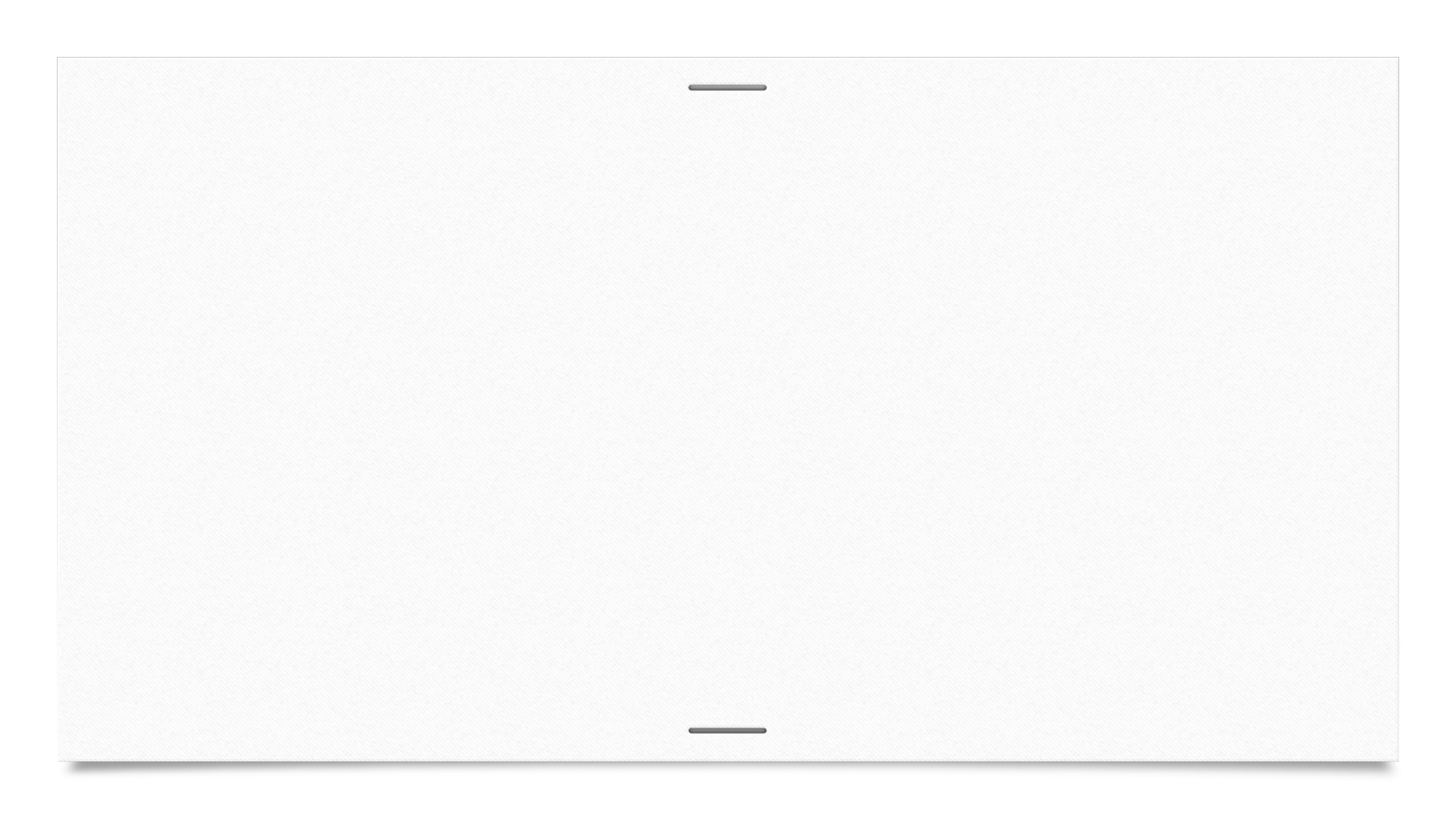 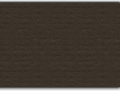 Verses 43 - 44
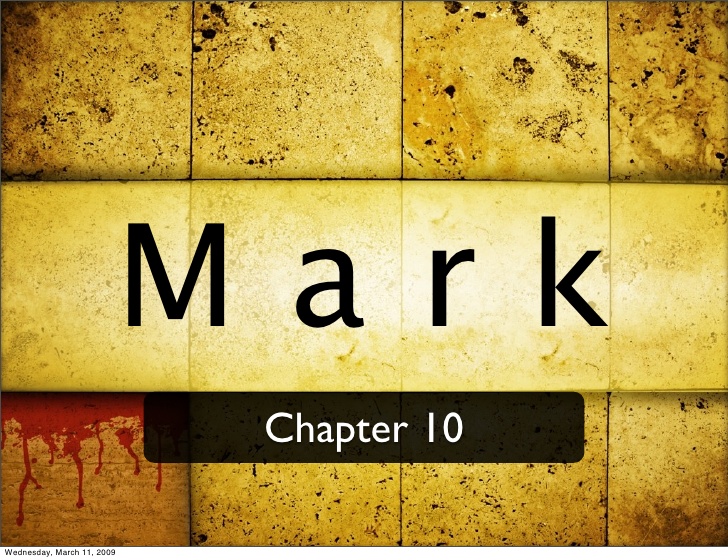 “43 Yet it shall not be so among you;…”
Jesus is letting the disciples know that the worldly view of greatness will not be the view they carry and will not be the way in which they act
The world honors power, position, authority, control etc.
“but whoever desires to become great among you shall be your servant.”
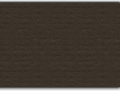 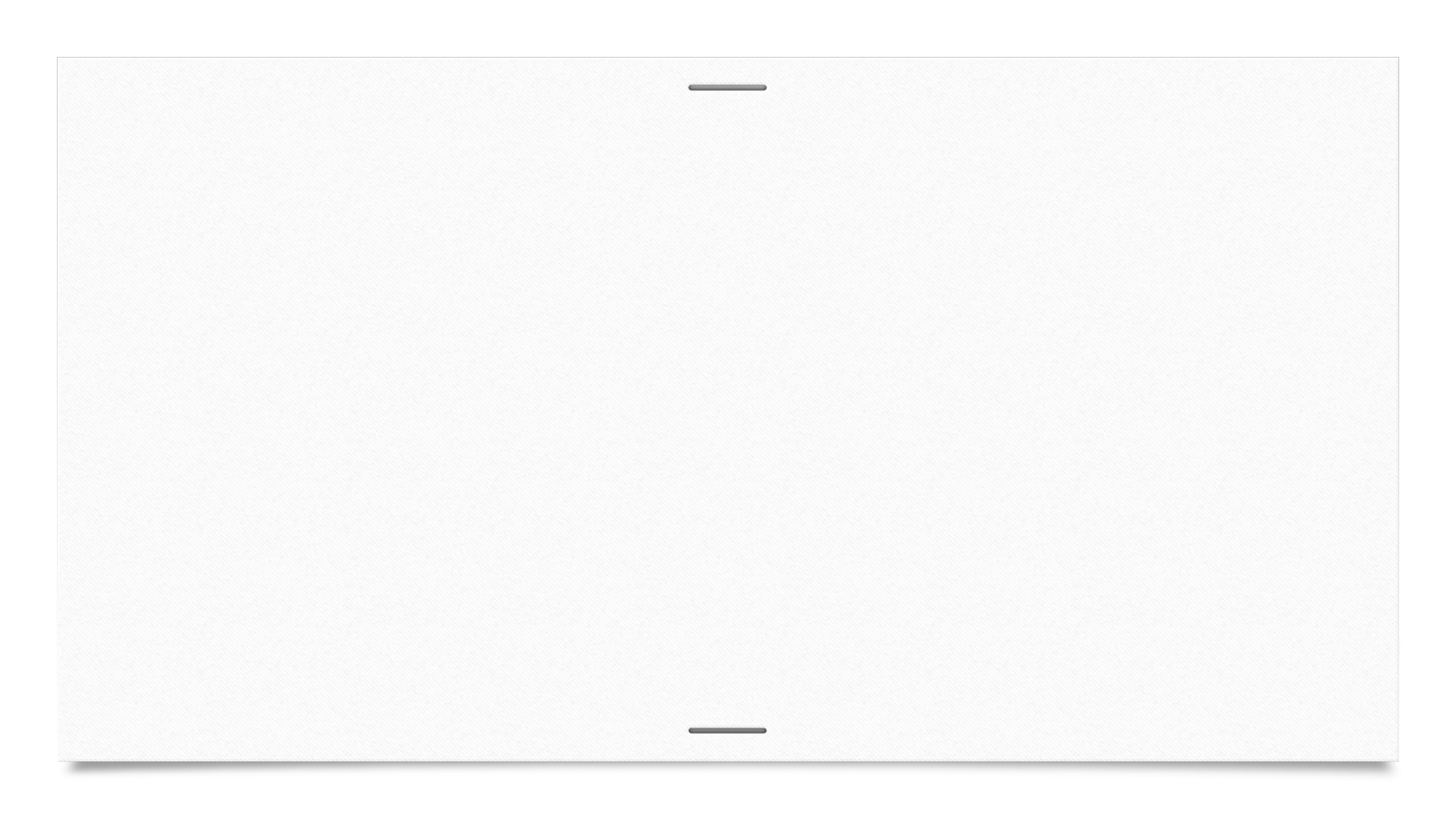 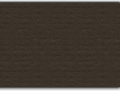 Verses 43 - 44
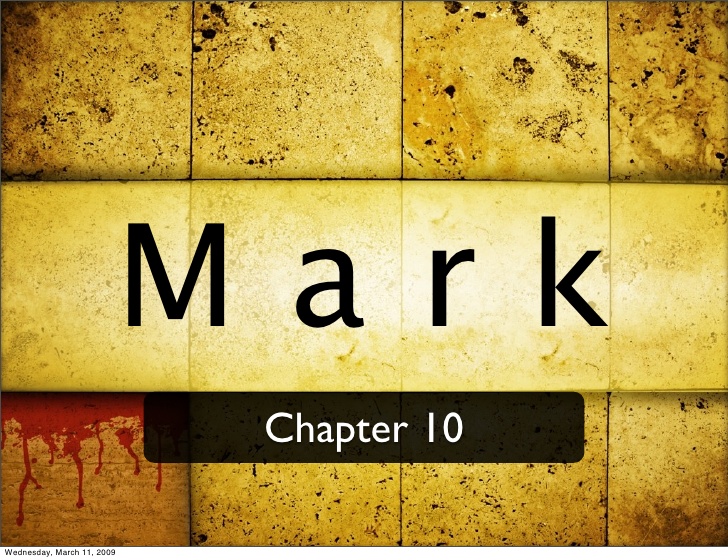 “44 And whoever of you desires to be first shall be slave of all.
First: the highest position even among ones’ who are great
Slave: implies the giving up of one’s own rights to serve another
Greatness in the kingdom is attained through the serving others and thereby serving Christ our Master
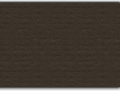 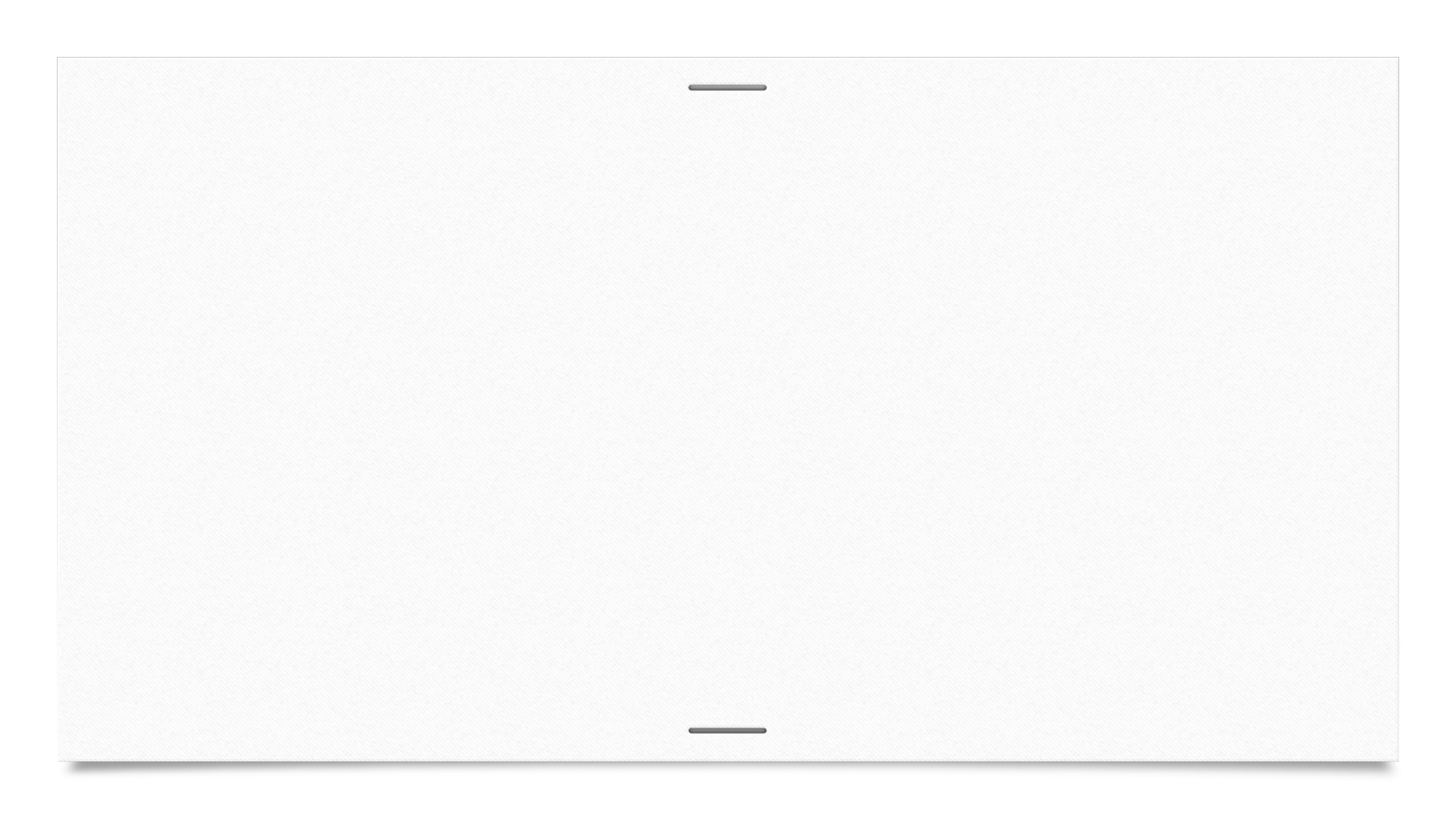 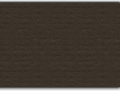 Verse 45
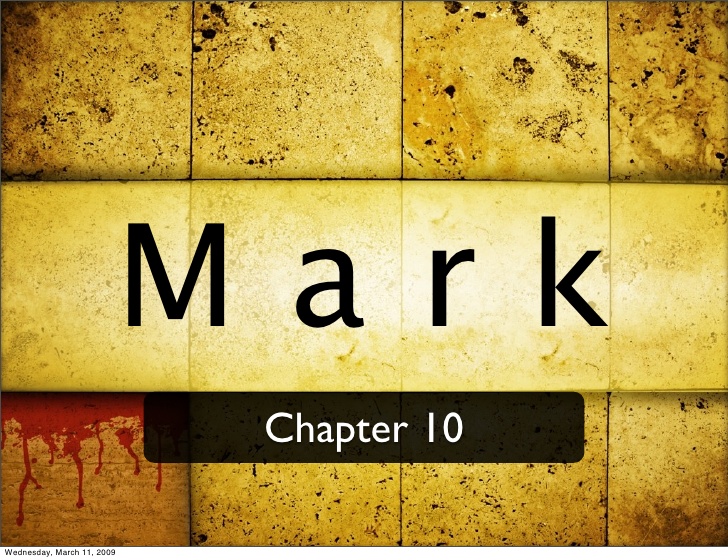 “45 For even the Son of Man did not come to be served, but to serve,”
Jesus is the greatest example of what servant leadership looks like
He left His Heavenly home to come to earth and suffer and die on the cross for our sins
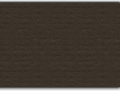 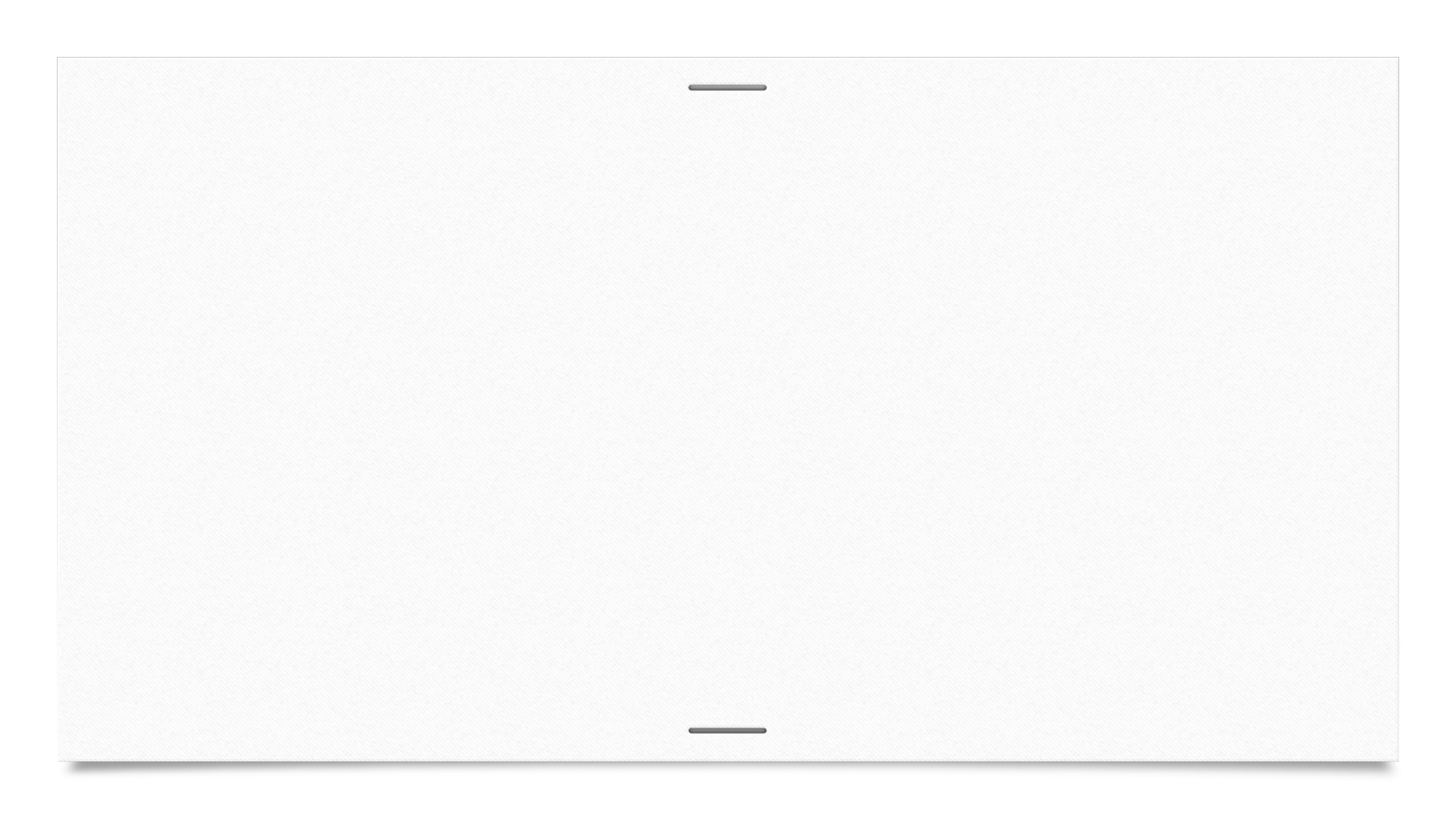 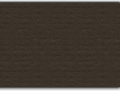 Verse 45
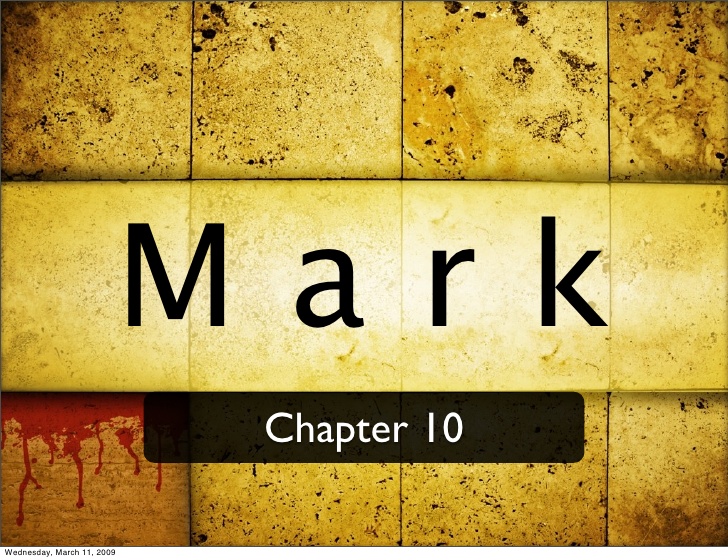 “and to give His life a ransom for many.”
Ransom: refers to the price paid to free a slave or prisoner
Jesus gave his life to release all those enslaved in sin who were willing to believe in Him and follow His will
This is the greatest truth found in God’s Word
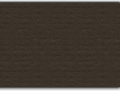